Inventering och validering slutenvårdsplatser inför driftstart
Aktivitet #137
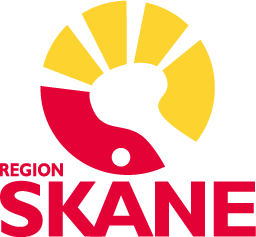 Syfte
Innan driftstart behöver SDV få mottagande verksamheters hjälp med att verifiera det bygge av rum och sängplatser och utrustning som nu finns förberett för slutenvården.
Nuvarande bygge i SDV utgår ifrån de rum och sängplatser som fanns byggda i journalsystemet Melior vid en viss tidpunkt samt från tidigare inlämnad inventering gällande rum och sängplatser med dess utrustning. 
Information kan ha förändrats över tid så därför behöver vi Nu Er hjälp med att få en ny inventering/validering för att kunna verifierat att de rum, sängplatser och utrusning vi byggt för era slutenvårdsenheter stämmer med verkligheten.
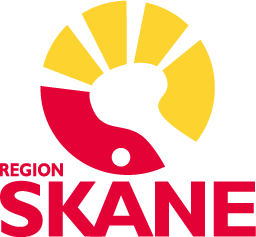 Hur går det till?
Aktivitet #137 i gemensamma planenLeverans inför respektive driftstart.1 månad mellan leverans och KLAR-datumÅterrapport till SDV 3 månader innan driftstart
Excelfil - Inventering och valideringInstruktionsflik - läs denEn flik kommer för respektive driftstart, med förifylld information som behöver kompletteras och validerasDriftstart VT 2025 – slutenvård Ystad, Simrishamn och Palliativ vårdavdelning YstadDriftstart HT 2025 – Driftstart VT 2026 – Driftstart HT 2026 – 
Återrapport och frågorRespektive enhet behöver inventera/validera men ser helst som en gemensam leverans från respektive ”sjukhus/förvaltning). Driftstart VT 2025 – återrapport via mejl senast 2024-12-20 till sdvkarnfunktioner@skane.se + hanna.jensen@skane.se
Vid ändring efter inskickat material till driftstartsdvkarnfunktioner@skane.se + hanna.jensen@skane.se
Efter driftstartProcessen kring hur man efter driftstart skall hantera önskemål om förändringar i organisationsbygget, som t.ex. nya enheter, lägga till/eller ta bort rum eller sängplatser, är under uppbyggnad.
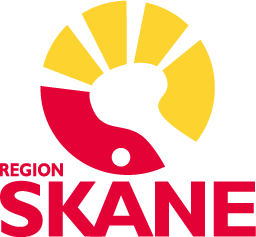 Version 2025-02-21
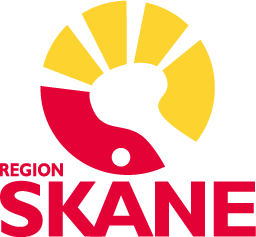